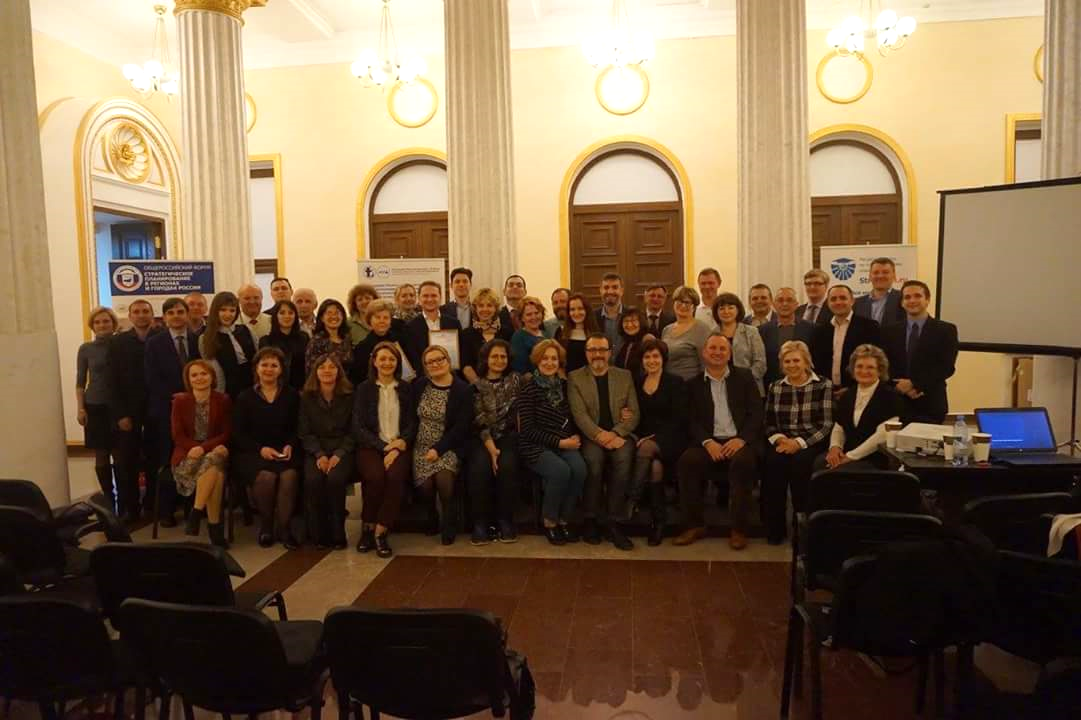 Территориальная стратегическая сессия Сочи1-2 марта 2017 год
Территориальная стратегическая сессия в г. Сочи: факты
► В сессии приняли участие более 120 человек, в том числе:
     40 человек – представители власти (Государственная Дума РФ, органы исполнительной                                          
                           власти края, Депутаты Городского Собрания Сочи, Администрация города Сочи)
    10 человек – представители Леонтьевского центра
     Более 70 человек – представители бизнеса, научных и общественных организации города

► В дни Сессии работали 4 дискуссионные площадки по актуальным темам: 
	Развитие санаторно-курортного и туристского комплекса
	Развитие предпринимательства и инноваций 
	Развитие человеческого капитала 
	Пространственное развитие

►На площадке Сессии работали 3 СМИ (МАКС ТВ, ЭФКАТЕ, Газета «Новости Сочи»)
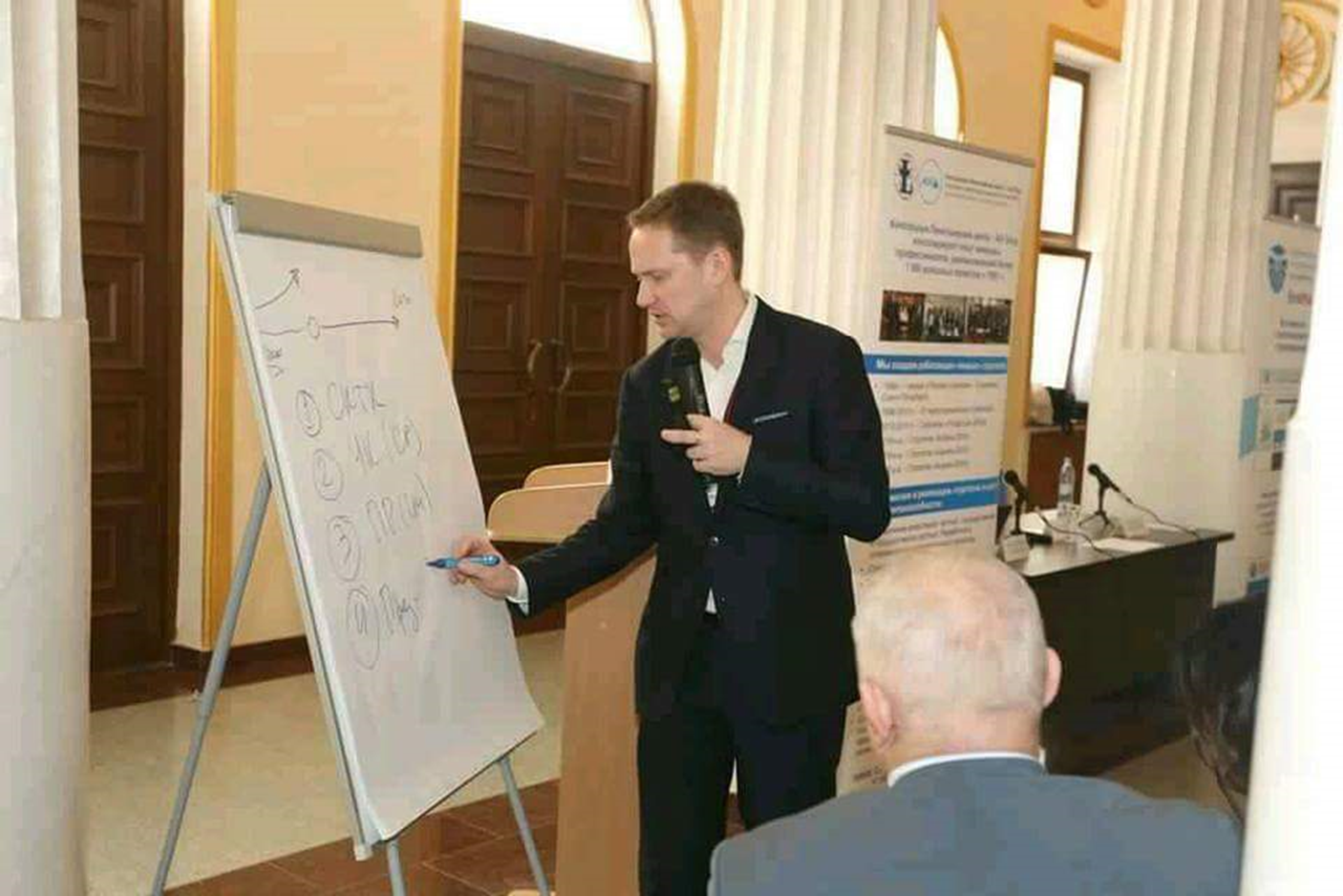 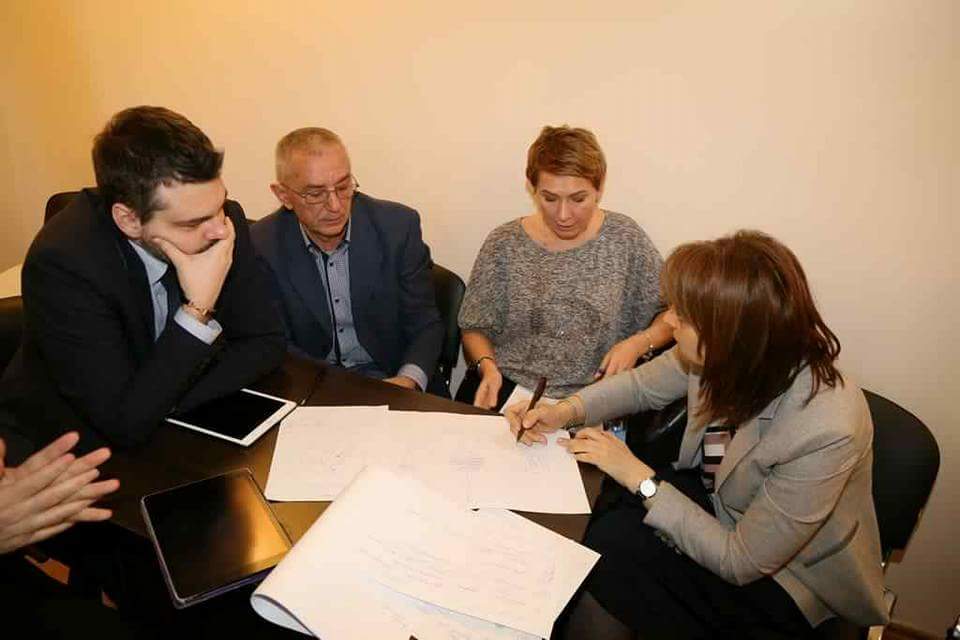 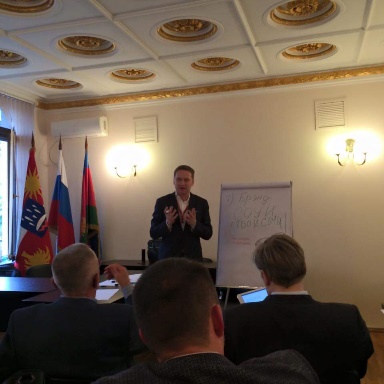 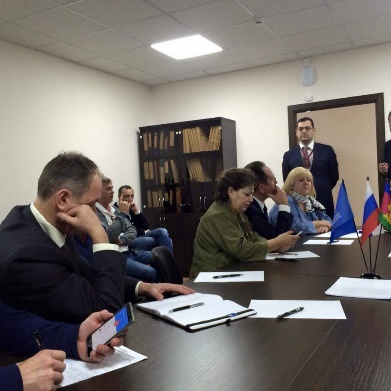 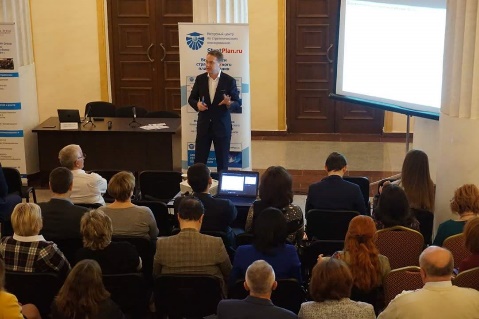 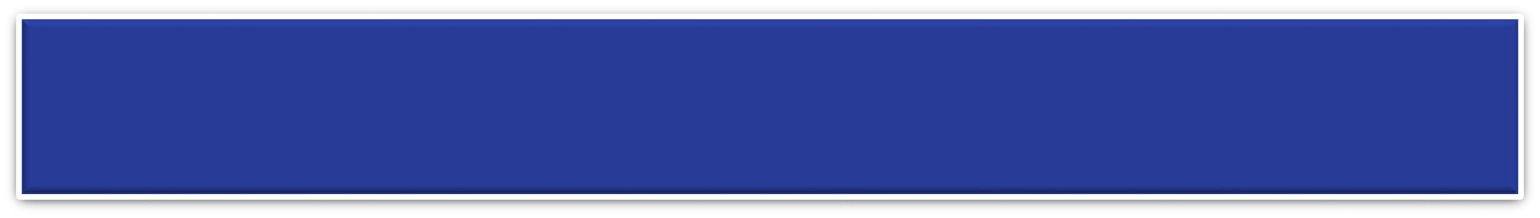 Территориальная стратегическая сессия в г. Сочи: итоги
Проектные площадки:
Флагманские проекты:
Комплексная реабилитация.
   Лечебно-оздоровительный кластер.
   Научно-образовательный кластер.
   Культурный кластер.
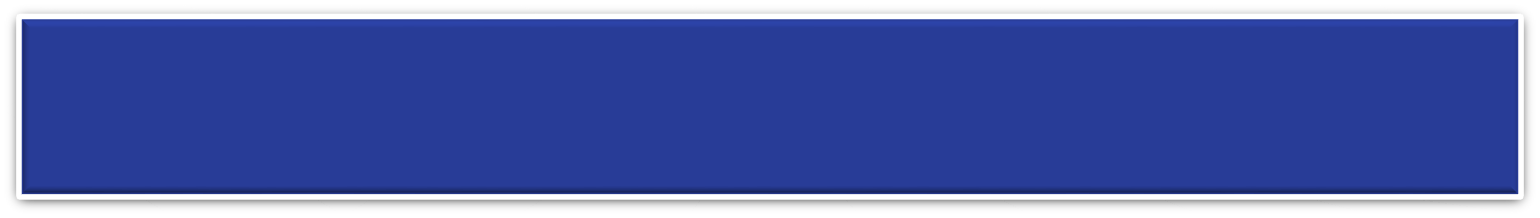 Развитие человеческого капитала
Разработка и продвижение бренда г. Сочи, разработка межрегиональных брендов
Морской туризм (внутрикраевые морские перевозки, морские круизы)
Создание системы стандартов по каждому виду туризма.
Создание институтов развития туризма г. Сочи (Совет и Агентство).
Создание Азово-Черноморской туристско-рекреационной агломерации.
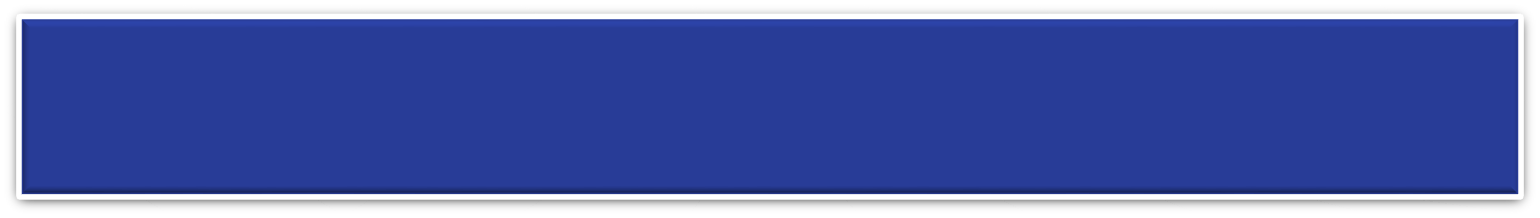 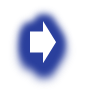 Развитие санаторно-курортного и туристского комплекса
Сочи – инновационная и технологическая витрина России.
Сочи – выставочный центр России. 
Сочи – город услуг и премиум продуктов.
Сочи – как звено международной туристической миграции.
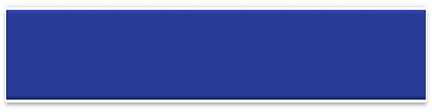 Развитие предпринимательства и инноваций
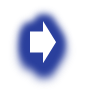 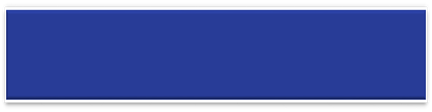 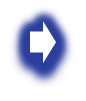 «Южный морской фасад России» – Сочи – пилотная агломерация в формировании Южного Морского Фасада
Пространственное развитие
Постановление администрации города Сочи от 22 февраля 2017 года №273 «О проведении Территориальной стратегической сессии в городе Сочи 1-2 марта 2017 года»:
Итоговые документы работы Территориальной стратегической сессии в городе Сочи будут размещены на официальном сайте администрации города Сочи 10 марта 2017 года.
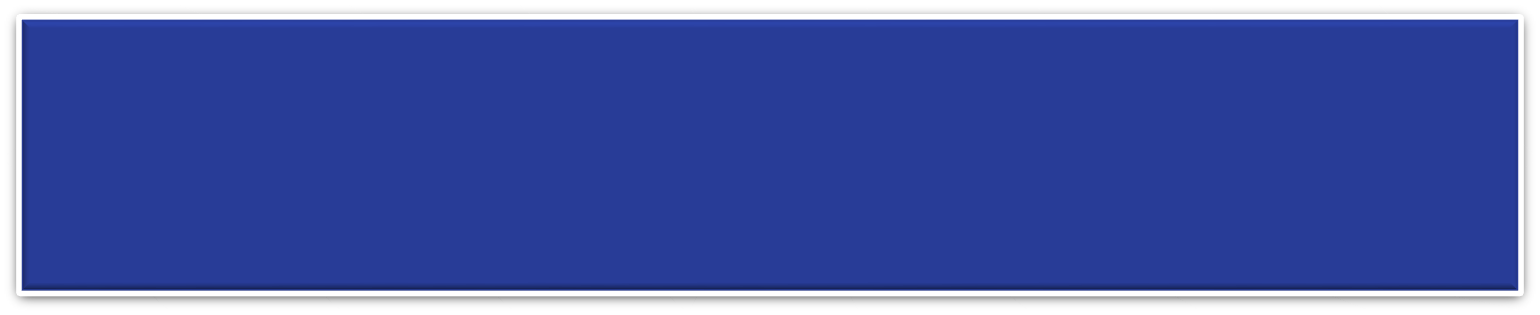 Территориальная стратегическая сессия в г. Сочи: Организаторы и инициаторы 

    ► Глава города Сочи А.Н.Пахомов
    ► Городское Собрание Сочи (лично В.П.Филонов) 
    ► Общественность города Сочи
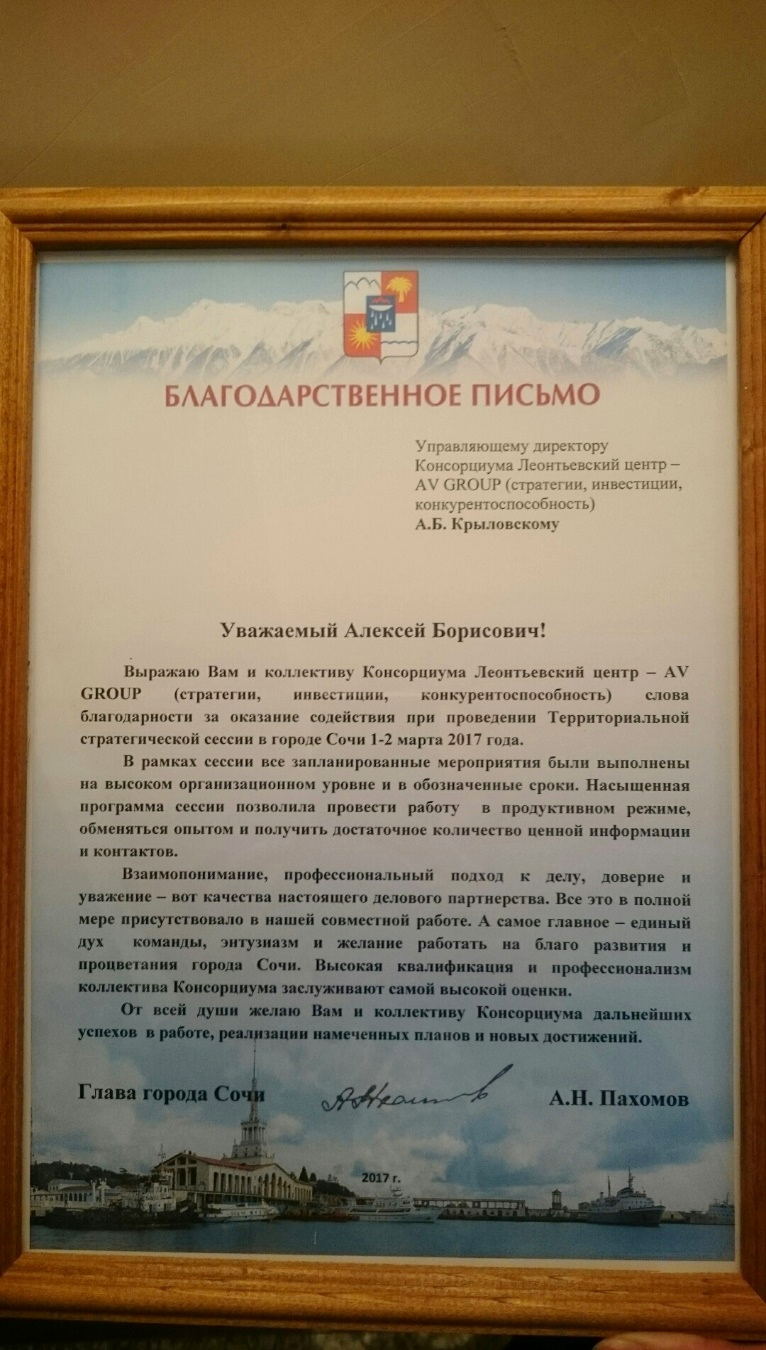 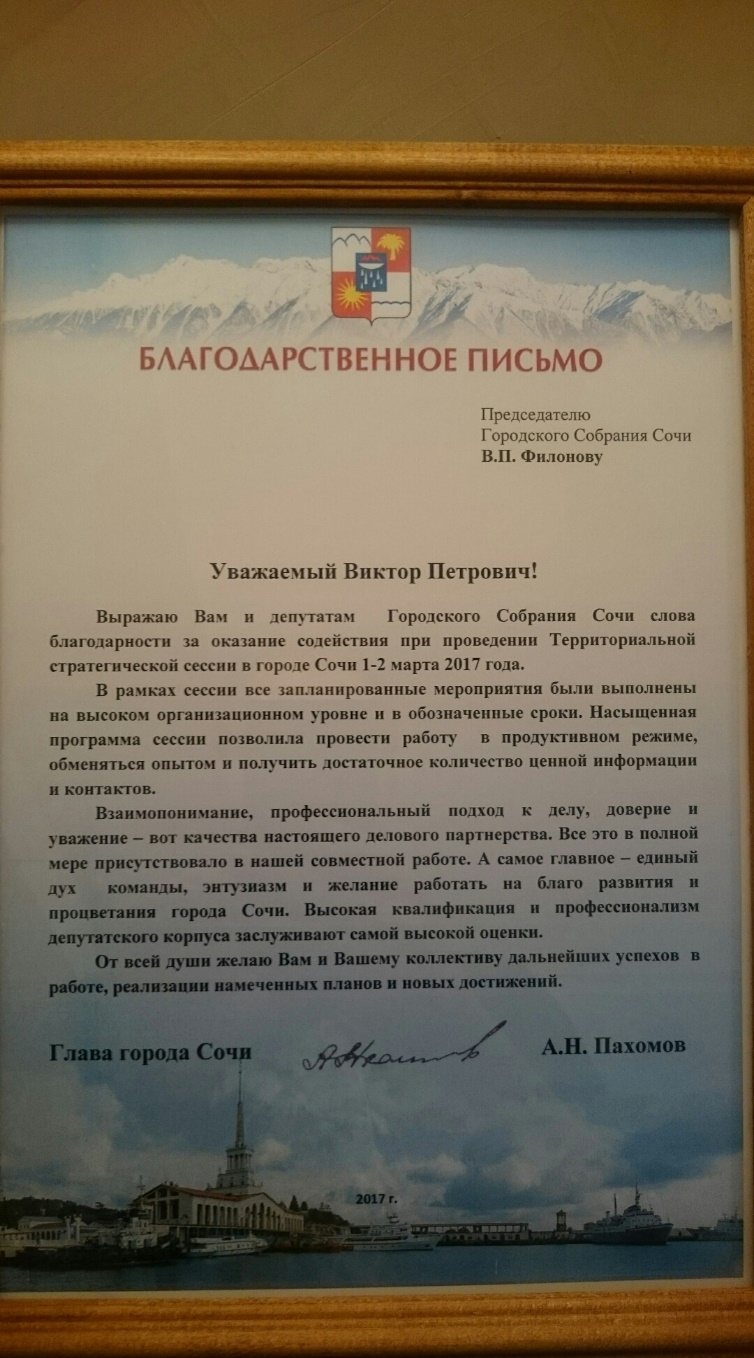 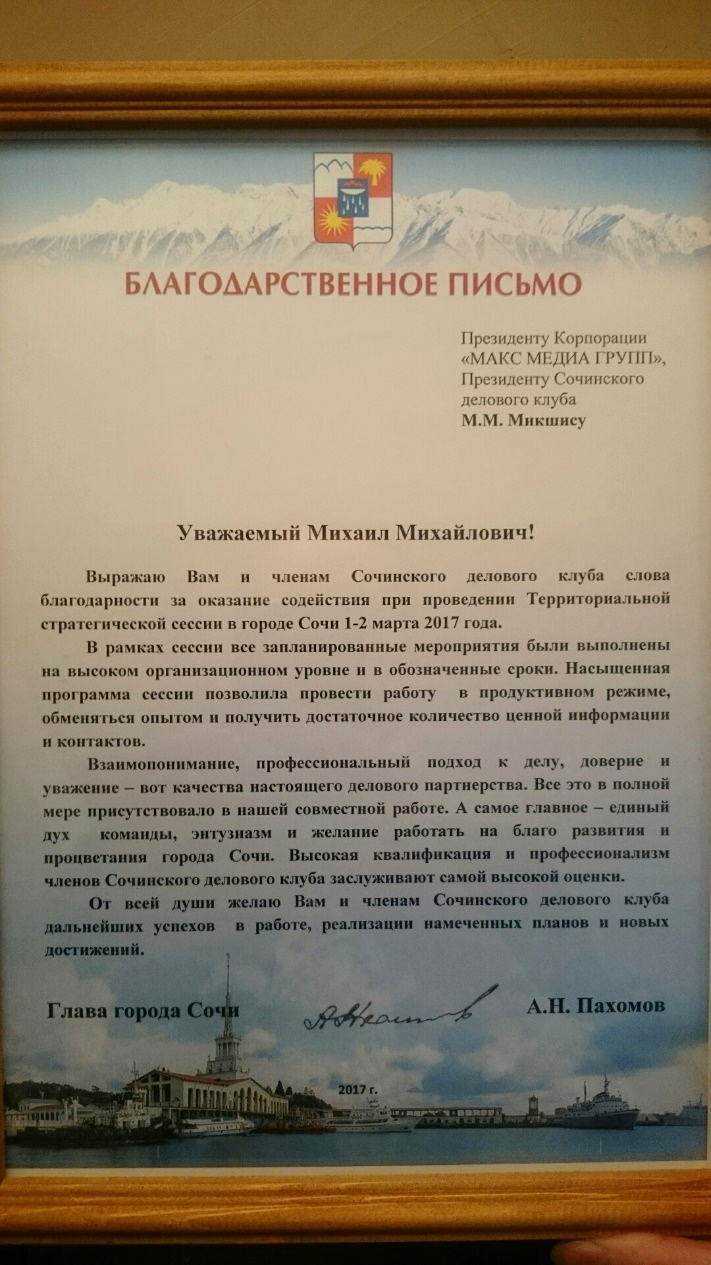